Figure 3. Grand average ERPs from the audiovisual experiment (Experiment 1) for 3 midline electrodes at the NP2 ...
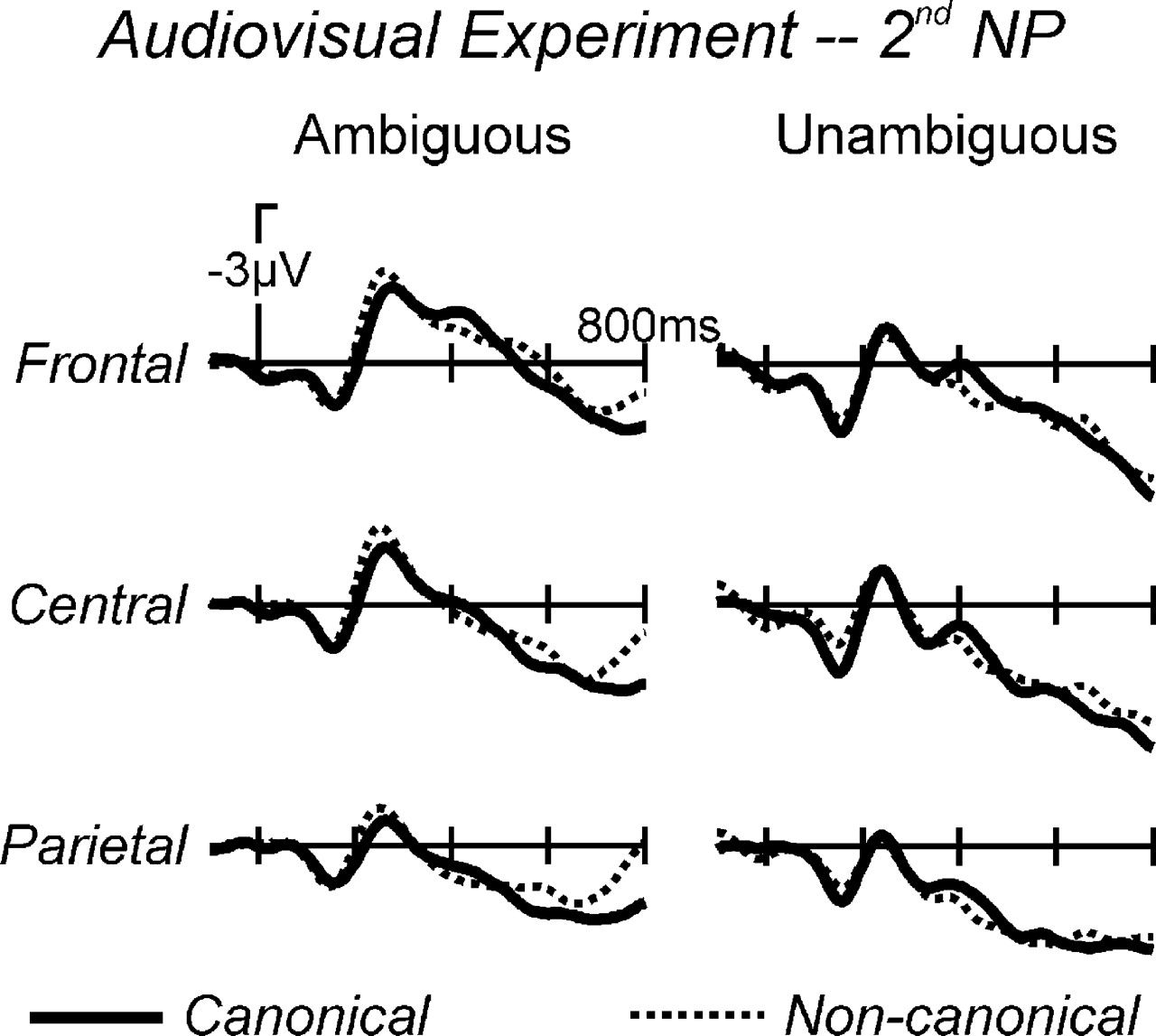 Cereb Cortex, Volume 18, Issue 4, April 2008, Pages 789–795, https://doi.org/10.1093/cercor/bhm121
The content of this slide may be subject to copyright: please see the slide notes for details.
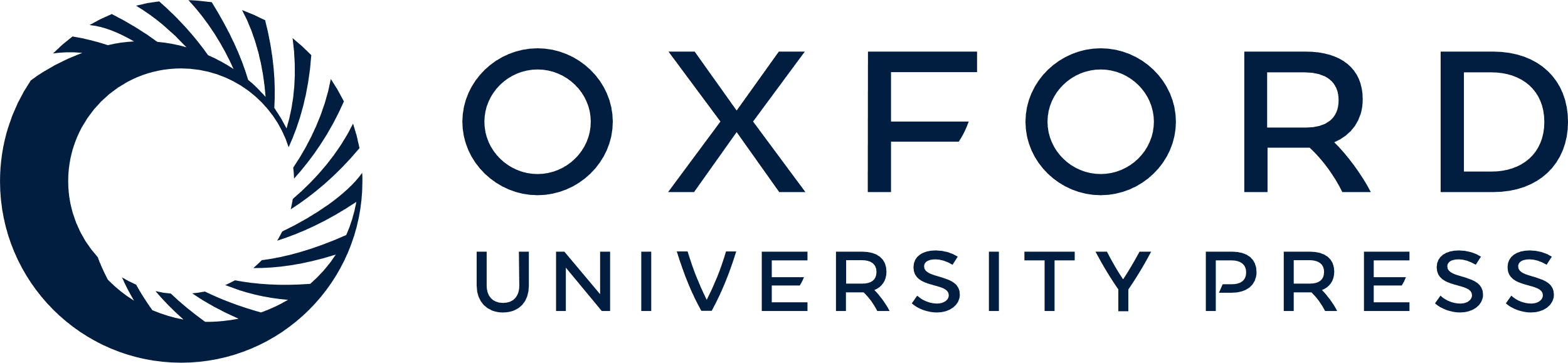 [Speaker Notes: Figure 3. Grand average ERPs from the audiovisual experiment (Experiment 1) for 3 midline electrodes at the NP2 position.


Unless provided in the caption above, the following copyright applies to the content of this slide: © The Author 2007. Published by Oxford University Press. All rights reserved. For permissions, please e-mail: journals.permissions@oxfordjournals.org]
Figure 2. Grand average ERPs from the audiovisual experiment (Experiment 1) for 3 midline electrodes at the verb ...
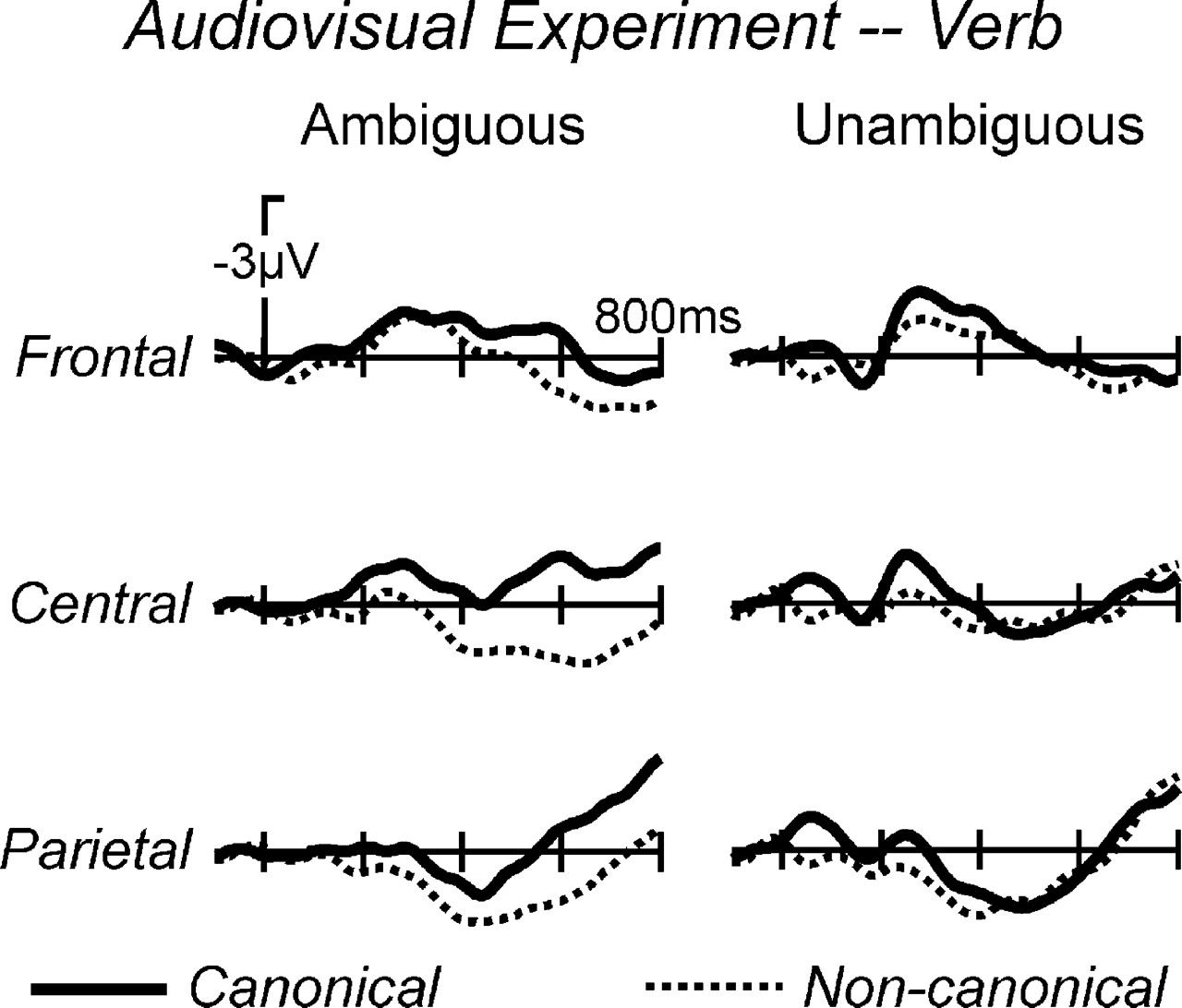 Cereb Cortex, Volume 18, Issue 4, April 2008, Pages 789–795, https://doi.org/10.1093/cercor/bhm121
The content of this slide may be subject to copyright: please see the slide notes for details.
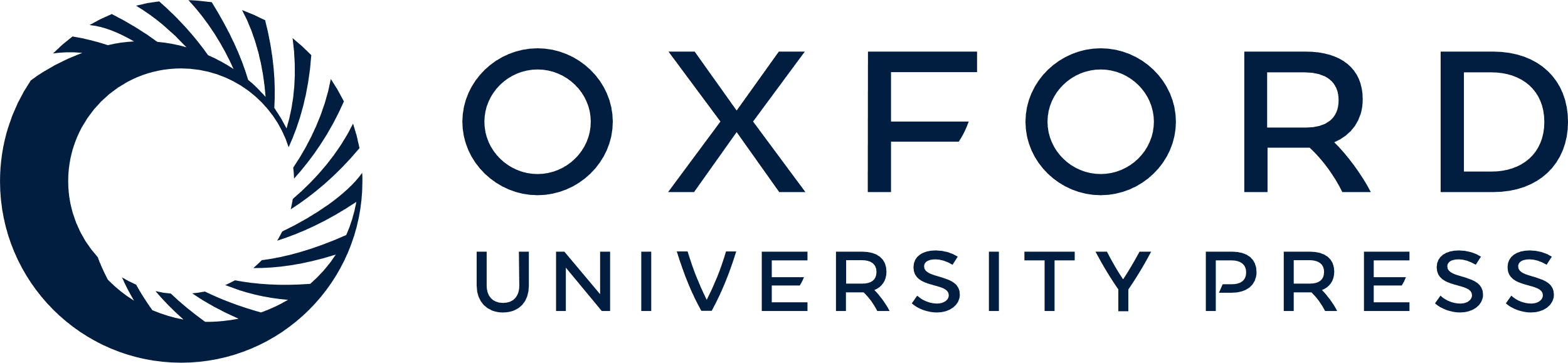 [Speaker Notes: Figure 2. Grand average ERPs from the audiovisual experiment (Experiment 1) for 3 midline electrodes at the verb position. Waveforms were subjected to a digital lowpass (half amplitude cutoff 8 Hz) for visualization. A clear positivity emerges for ambiguous noncanonical relative to canonical sentences at the verb when disambiguating visual information is given.


Unless provided in the caption above, the following copyright applies to the content of this slide: © The Author 2007. Published by Oxford University Press. All rights reserved. For permissions, please e-mail: journals.permissions@oxfordjournals.org]
Figure 1. Images for an example item.
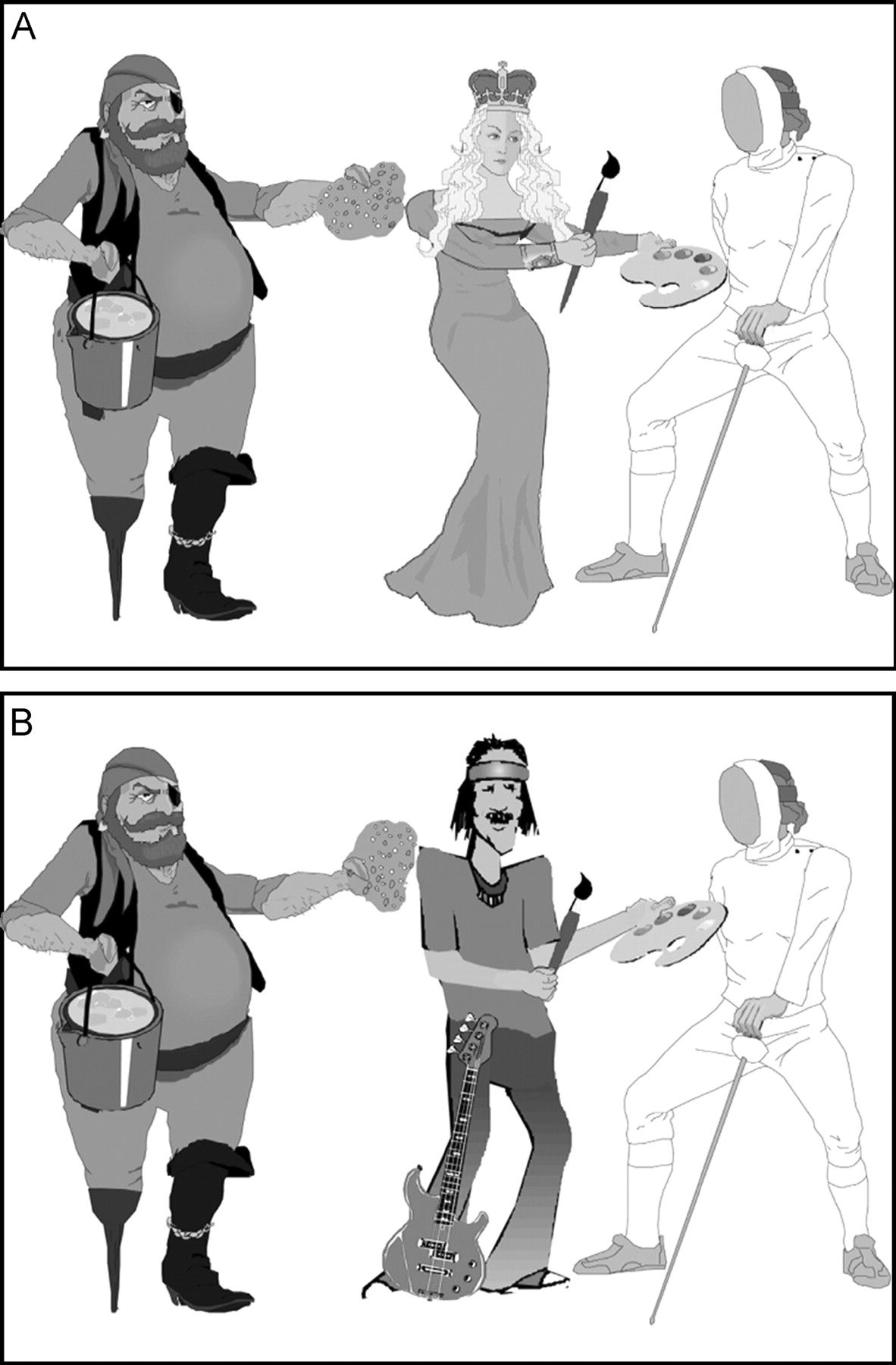 Cereb Cortex, Volume 18, Issue 4, April 2008, Pages 789–795, https://doi.org/10.1093/cercor/bhm121
The content of this slide may be subject to copyright: please see the slide notes for details.
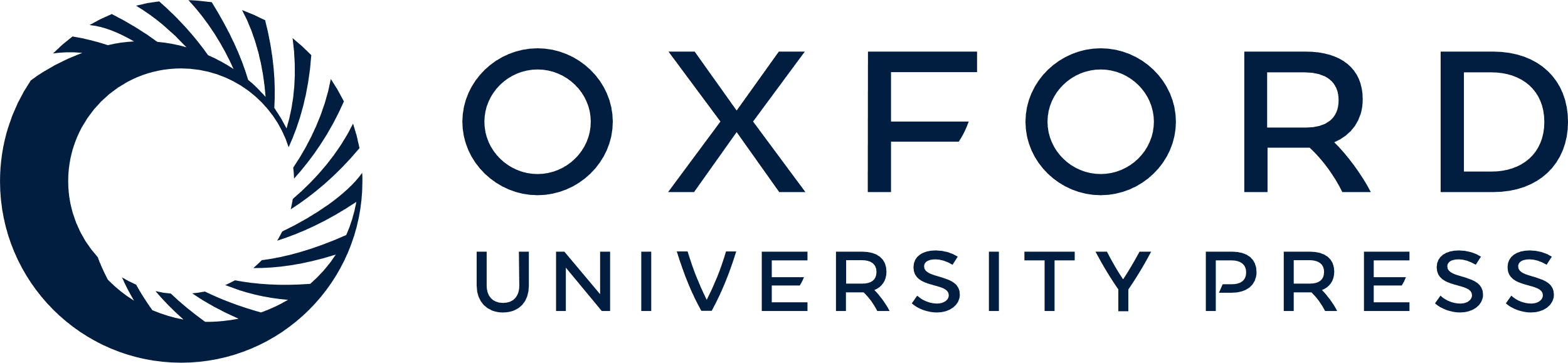 [Speaker Notes: Figure 1. Images for an example item.


Unless provided in the caption above, the following copyright applies to the content of this slide: © The Author 2007. Published by Oxford University Press. All rights reserved. For permissions, please e-mail: journals.permissions@oxfordjournals.org]
Figure 4. Grand average ERPs from the auditory control experiment for 3 midline electrodes at the verb position. No ...
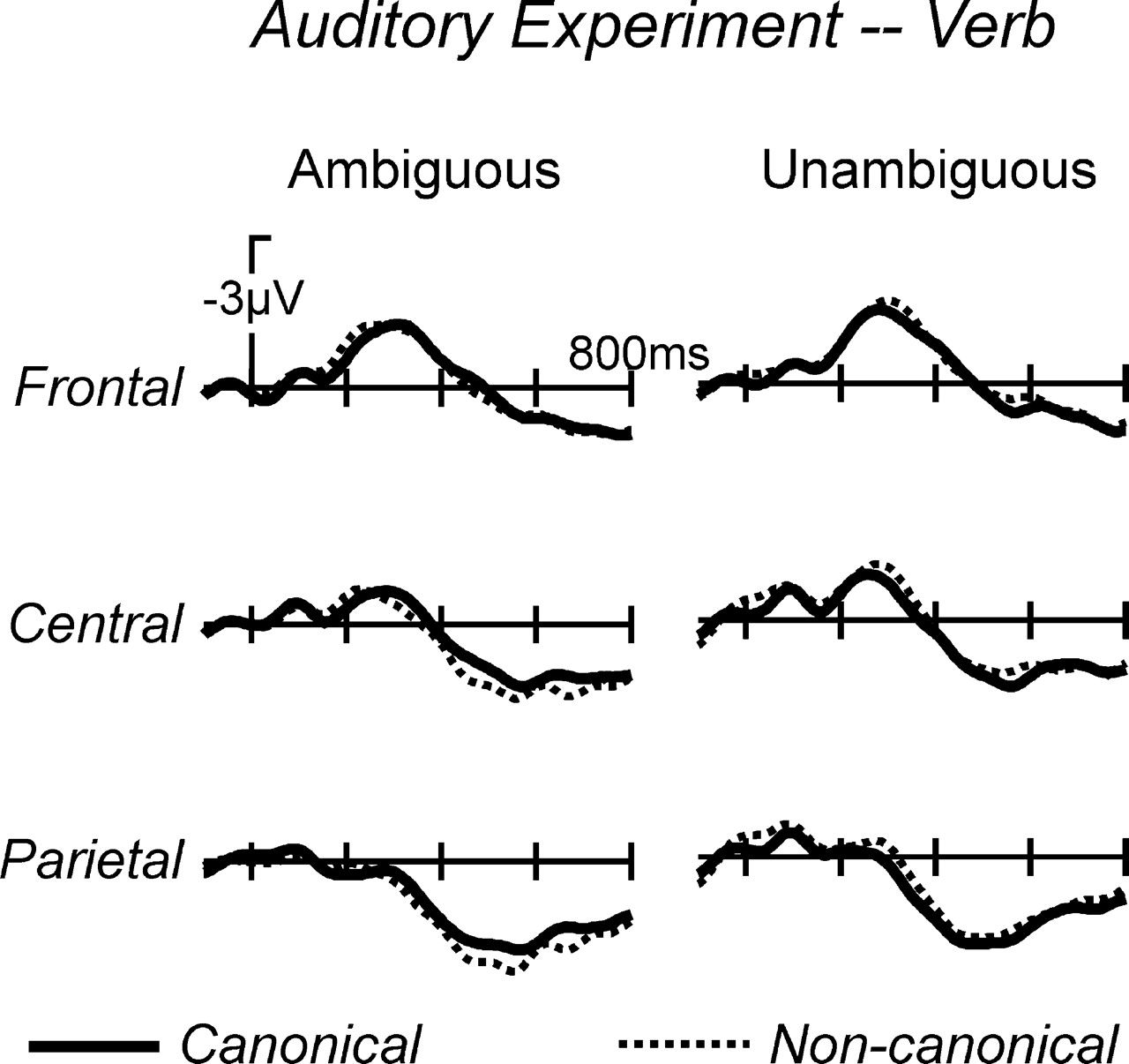 Cereb Cortex, Volume 18, Issue 4, April 2008, Pages 789–795, https://doi.org/10.1093/cercor/bhm121
The content of this slide may be subject to copyright: please see the slide notes for details.
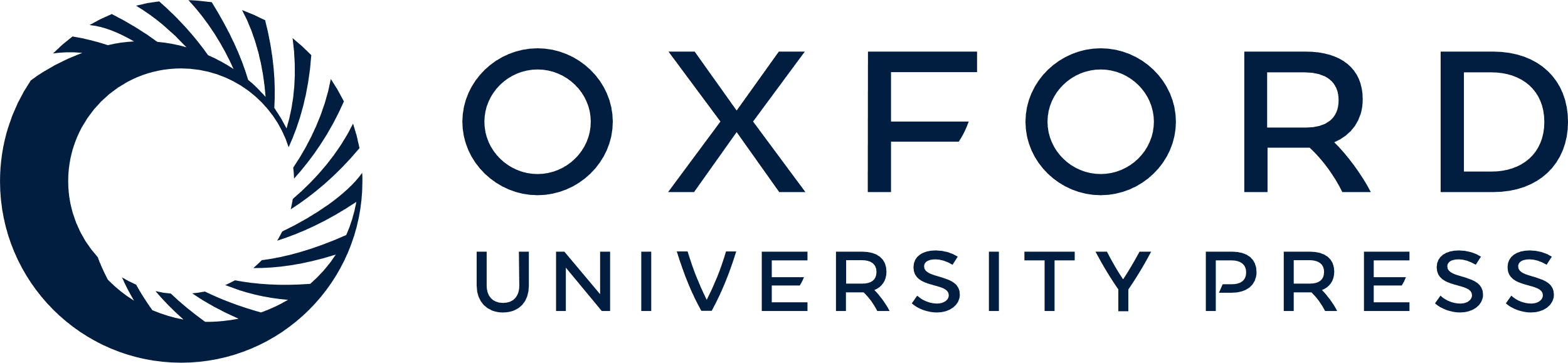 [Speaker Notes: Figure 4. Grand average ERPs from the auditory control experiment for 3 midline electrodes at the verb position. No P600 activity is observed at this position for the noncanonical ambiguous sentences, as information for the disambiguation is not yet available at this position.


Unless provided in the caption above, the following copyright applies to the content of this slide: © The Author 2007. Published by Oxford University Press. All rights reserved. For permissions, please e-mail: journals.permissions@oxfordjournals.org]
Figure 5. Grand average ERPs from the auditory control experiment (Experiment 2) for 3 midline electrodes at the NP2 ...
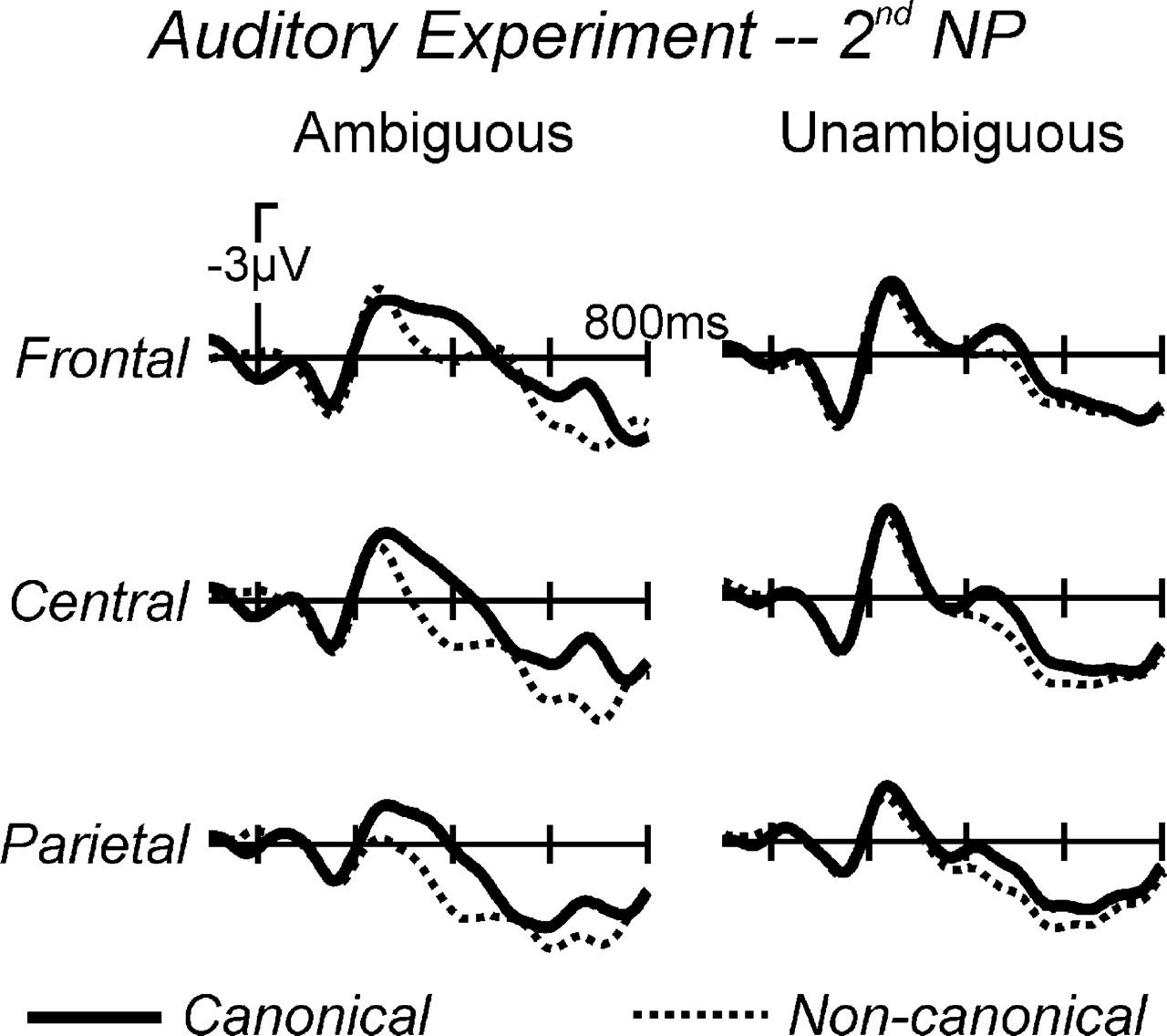 Cereb Cortex, Volume 18, Issue 4, April 2008, Pages 789–795, https://doi.org/10.1093/cercor/bhm121
The content of this slide may be subject to copyright: please see the slide notes for details.
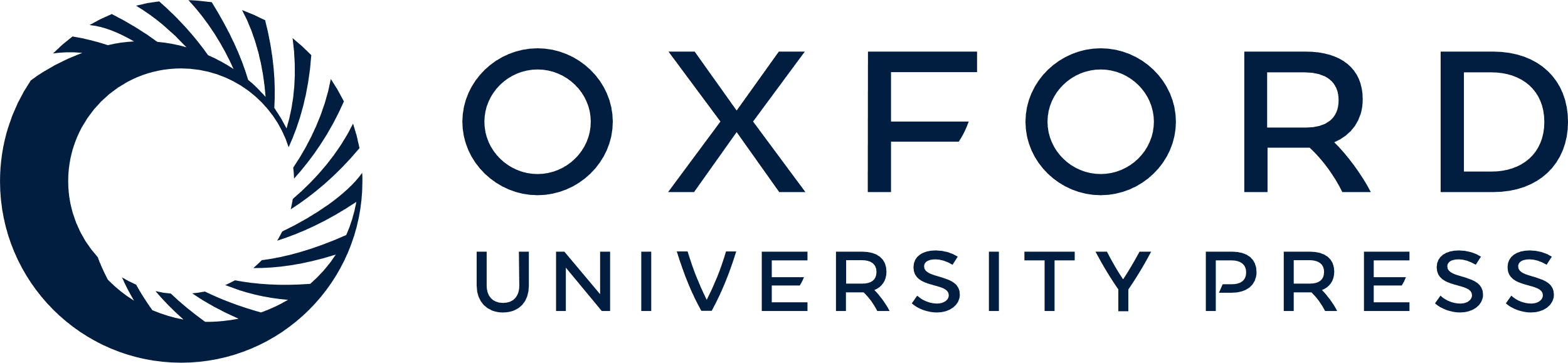 [Speaker Notes: Figure 5. Grand average ERPs from the auditory control experiment (Experiment 2) for 3 midline electrodes at the NP2 position. A clear P600 emerges for the noncanonical ambiguous sentences, as case marking information identifying the noun phrase as the subject of the sentence becomes available at this position.


Unless provided in the caption above, the following copyright applies to the content of this slide: © The Author 2007. Published by Oxford University Press. All rights reserved. For permissions, please e-mail: journals.permissions@oxfordjournals.org]
Figure 6. Spline interpolated isovoltage maps depicting the canonical minus noncanonical difference at 400 ms after ...
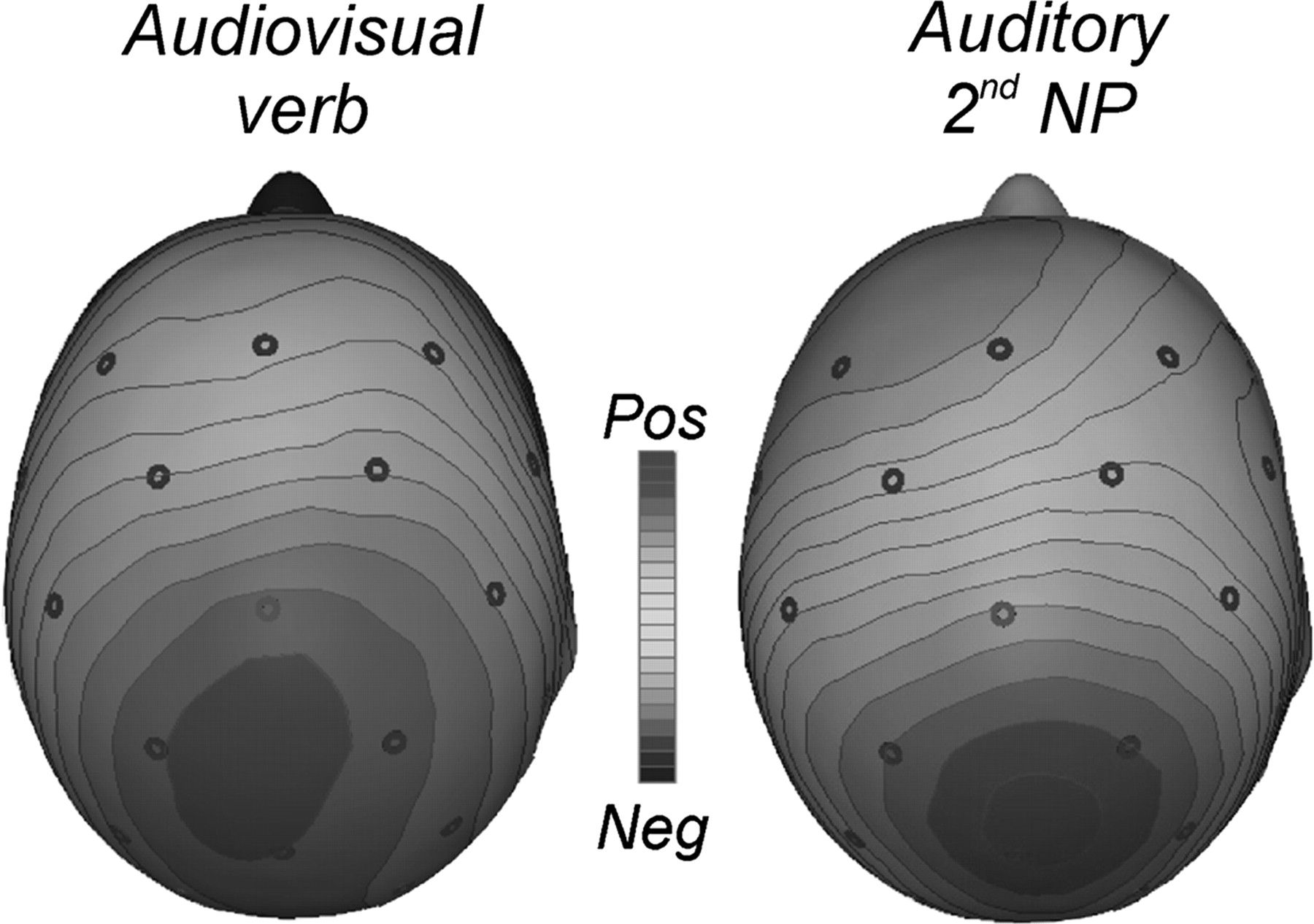 Cereb Cortex, Volume 18, Issue 4, April 2008, Pages 789–795, https://doi.org/10.1093/cercor/bhm121
The content of this slide may be subject to copyright: please see the slide notes for details.
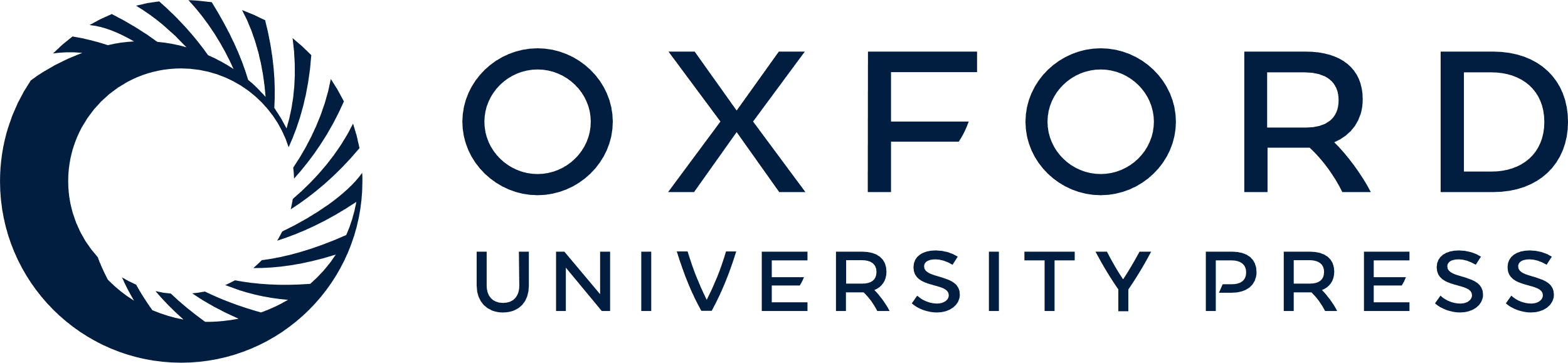 [Speaker Notes: Figure 6. Spline interpolated isovoltage maps depicting the canonical minus noncanonical difference at 400 ms after stimulus onset for the ambiguous sentences. The positivity at the verb position in the audiovisual experiment and its counterpart at the second NP position in the auditory experiment have a virtually identical scalp distribution.


Unless provided in the caption above, the following copyright applies to the content of this slide: © The Author 2007. Published by Oxford University Press. All rights reserved. For permissions, please e-mail: journals.permissions@oxfordjournals.org]